VIRTUAL LAB AS A TEACHING LEARNING TOOL FOR PHYSICS
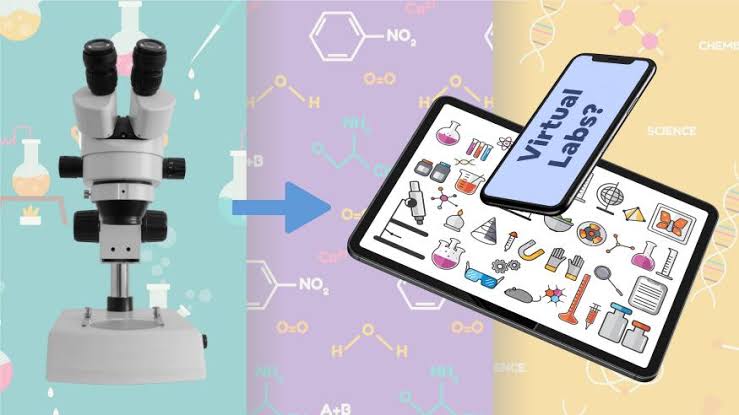 VIRTUAL LABS
 AUGMENT 
THE PHYSICAL LABS
BASED ON THE CONCEPT OF 
REMOTE EXPERIMENTATION
IT’S A COMPUTER-BASED ACTIVITY
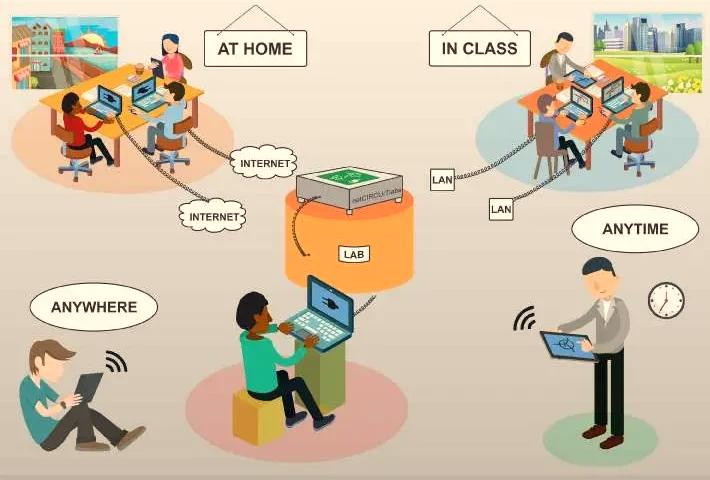 INTERACTION WITH 
AN EXPERIMENTAL 
APPARATUS OR 
OTHER ACTIVITY 
VIA A 
COMPUTER INTERFACE
VIRTUAL LABS 
HAVE A 
RESOURCE-RICH 
LEARNING 
ENVIRONMENT
Physics 
deals with
universal laws, behaviors 
 and 
relationships 
for 
physical concepts
Physics 
relies 
on 
experiments, 
questioning, interpretation
and 
logical analysis
Physics 
is about 
understanding by 
observing 
physical events around us
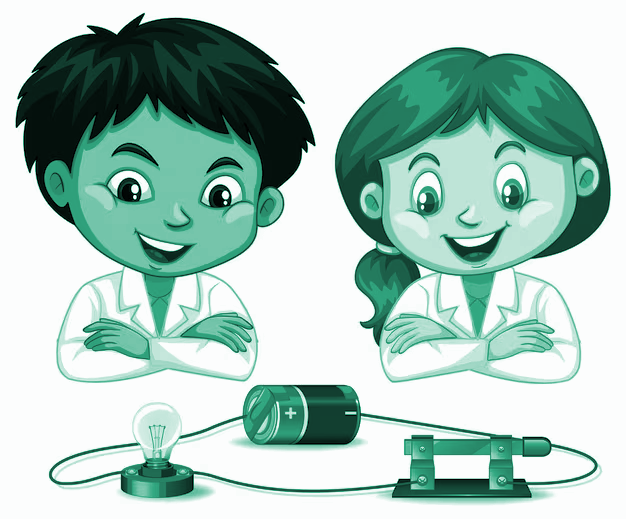 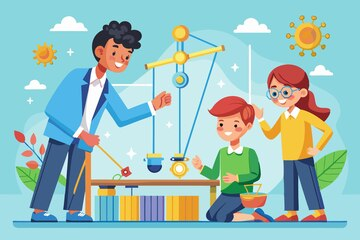 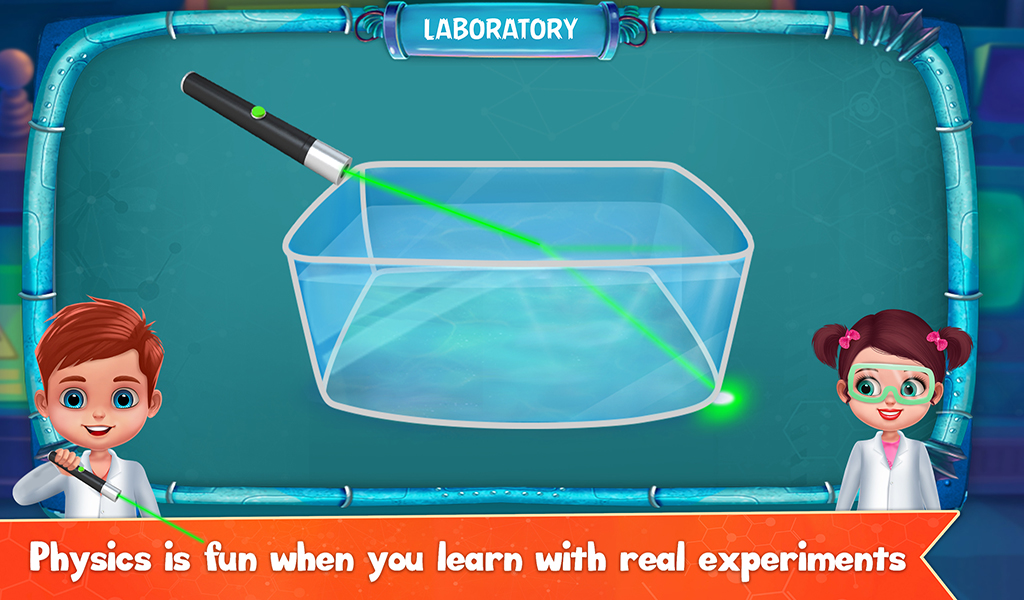 SCIENTIFIC METHOD
NO
YES
SIGNIFICANCE OF EXPERIMENTS
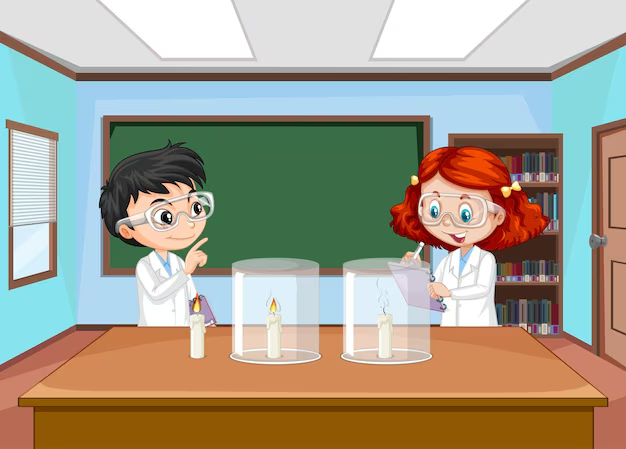 Experiments 





Physics relies on experimentation 
to validate scientific theories, establish the facts
Hypothesis Testing





Concepts in Physics are difficult to grasp without hands on experience. 
Experiments allow students to visualize concepts for better understanding
Data Interpretation 




Develops essential scientific skills of data collection, analysis, critical thinking, and problem-solving techniques
Engaging Students 




Ignites curiosity, foster innovation and inspire learners for further inquiry, leading to technological advancements
FREE ACCESS
COST EFFECTIVENESS
INTERACTIVE SIMULATIONS
BRIDGING CONSTRAINTS 
-
DEMOGRAPHICALLY
Virtual Labs in Physics
INCLUSIVITY 
&
EQUITY
COMPLETE LAB LEARNING ENVIRONMENT
Anytime
Anywhere Access
LEARNERS AUTONOMY
COMPLEX PHYSICS CONCEPTS
(Pendulums or the conservation of momentum during collisions)
VISUALIZATION OF INVISIBLE PHYSICS CONCEPTS
(wave interference or electromagnetism)
SAFE EXPLORATION, RISK FREE 
(High Voltage Experiment)
Controlled Environments 
and 
Unmatched Precision and Accuracy
VIRTUAL LABS IN PHYSICS
-
SCALABILITY
(Large Group of Students)
PERSONALIZED 
LEARNING 
PROGRSS AT
 OWN PACE
STREAMLINING LONG EXPERIMENTS
(Thermal Physics)
OFFERS PRE-LAB , POST LAB SESSIONS
(Assign virtual lab activities as homework)
REAL-TIME DATA
 PROCESSING
 FOR IMMEDIATE
 RESULT
(Mass, force, or angle)
EXEMPLARS
Optics
Mechanics
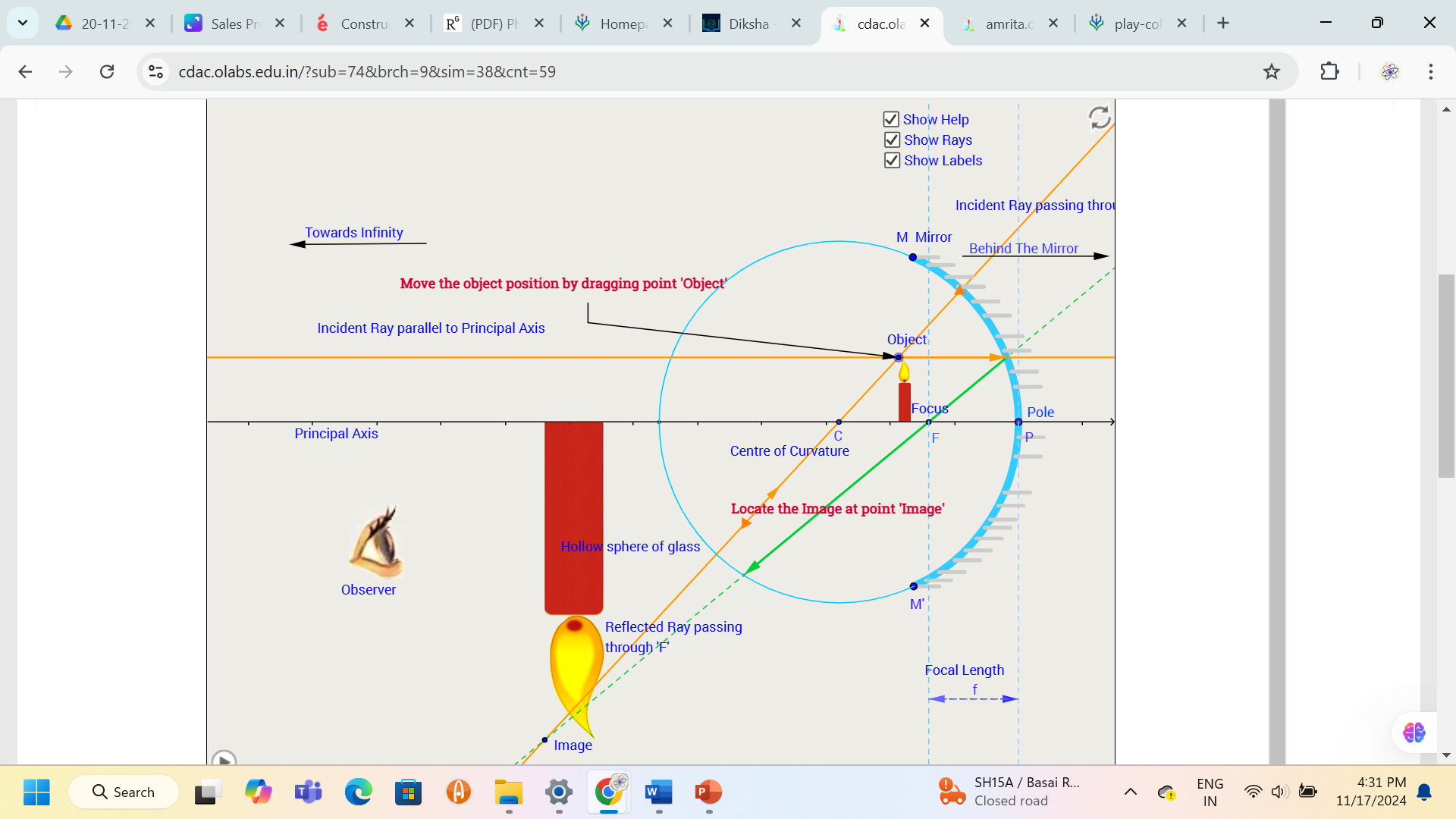 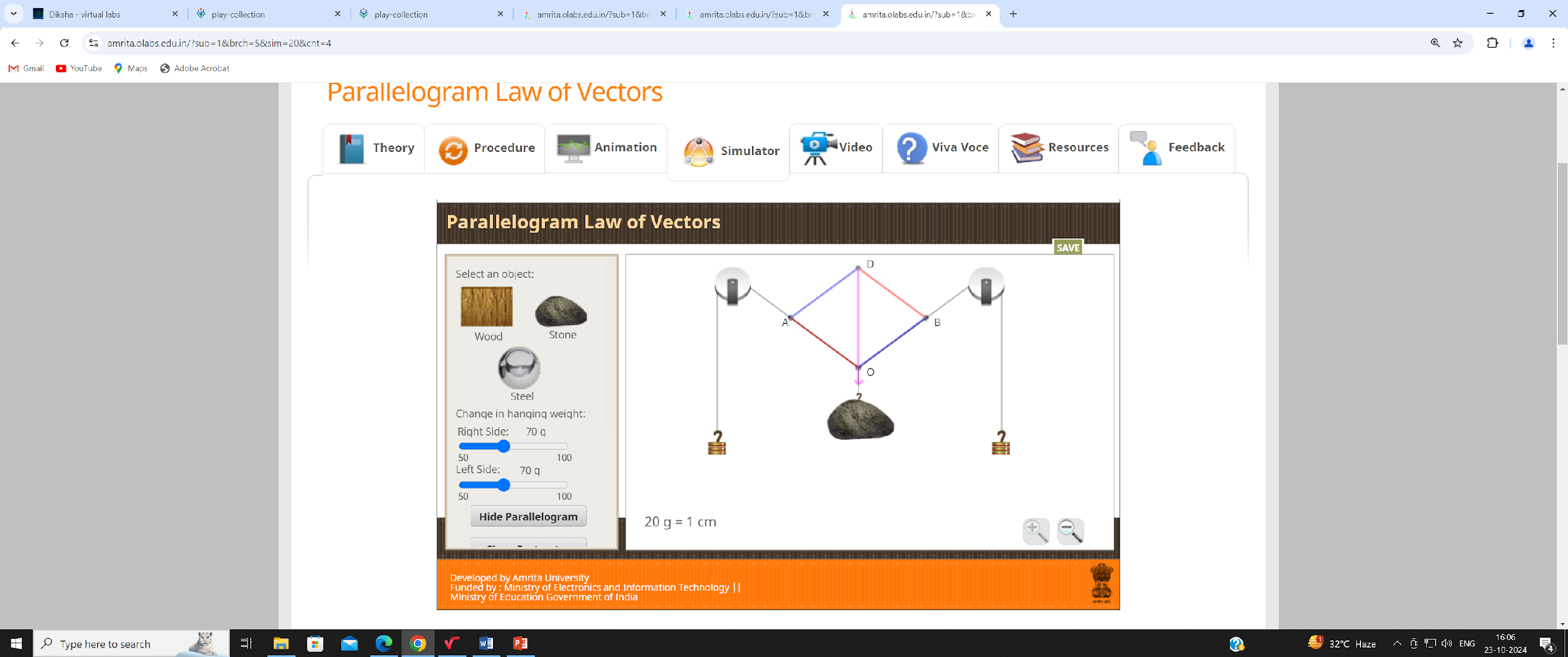 Magnetism
Electricity
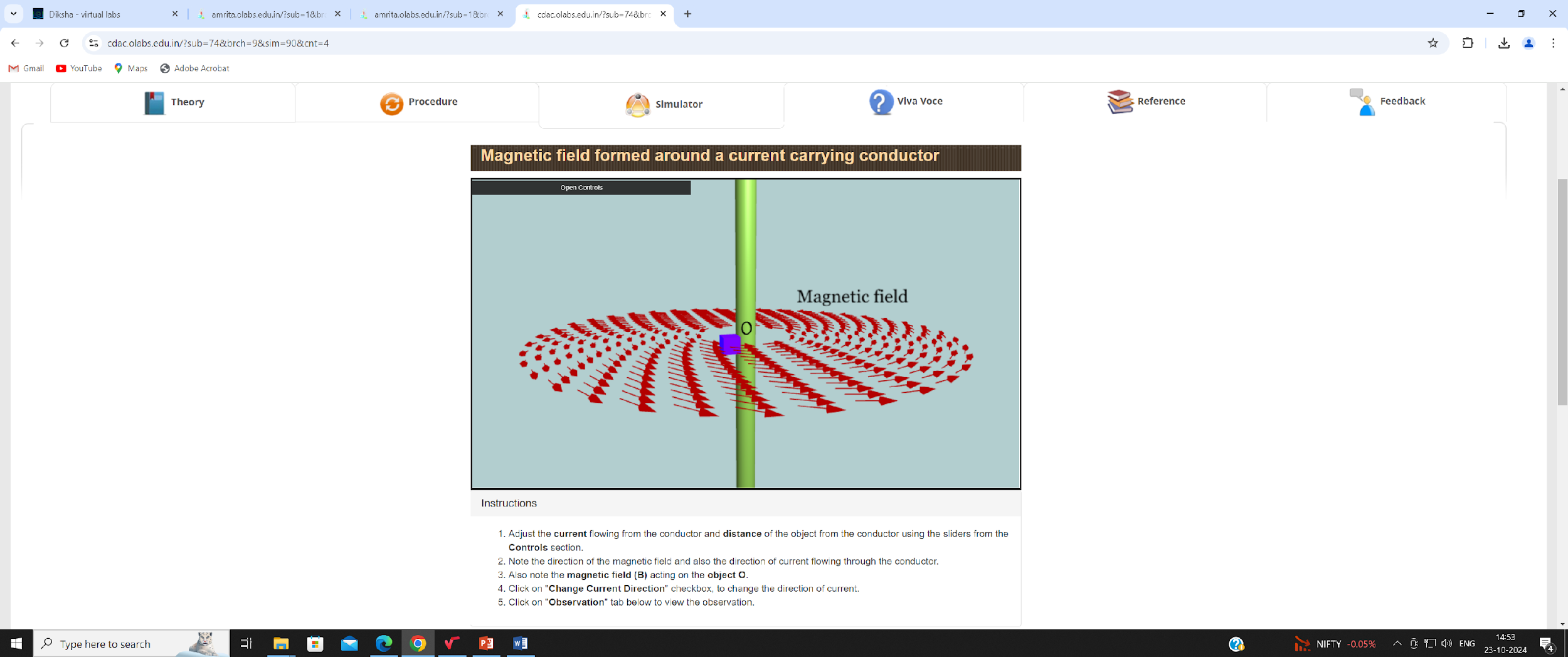 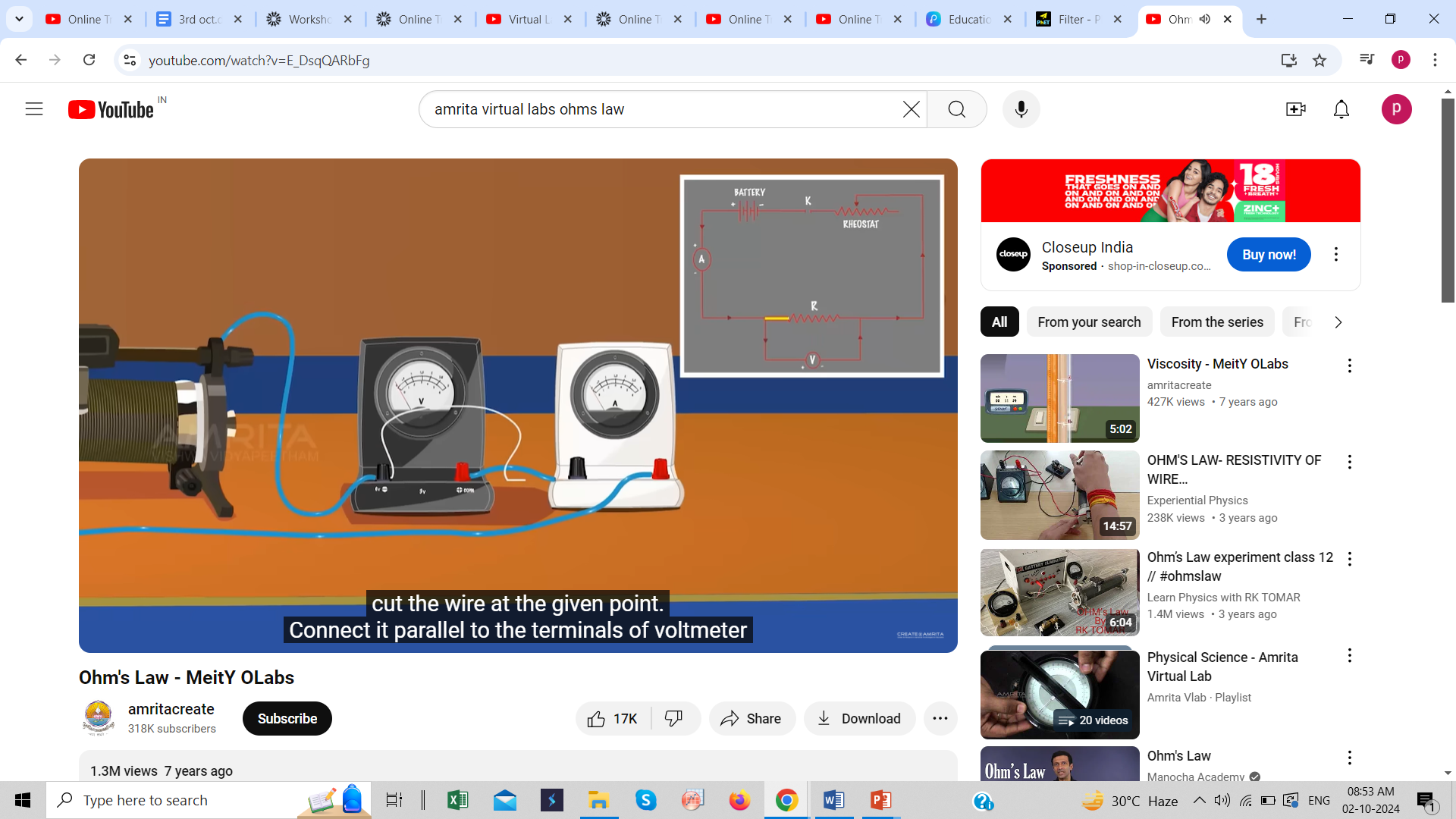 NEP 2020 – Technological Thrust
Teaching-Learning Evaluation
Enhancing Educational Access
Increasing Access For Divyang Students
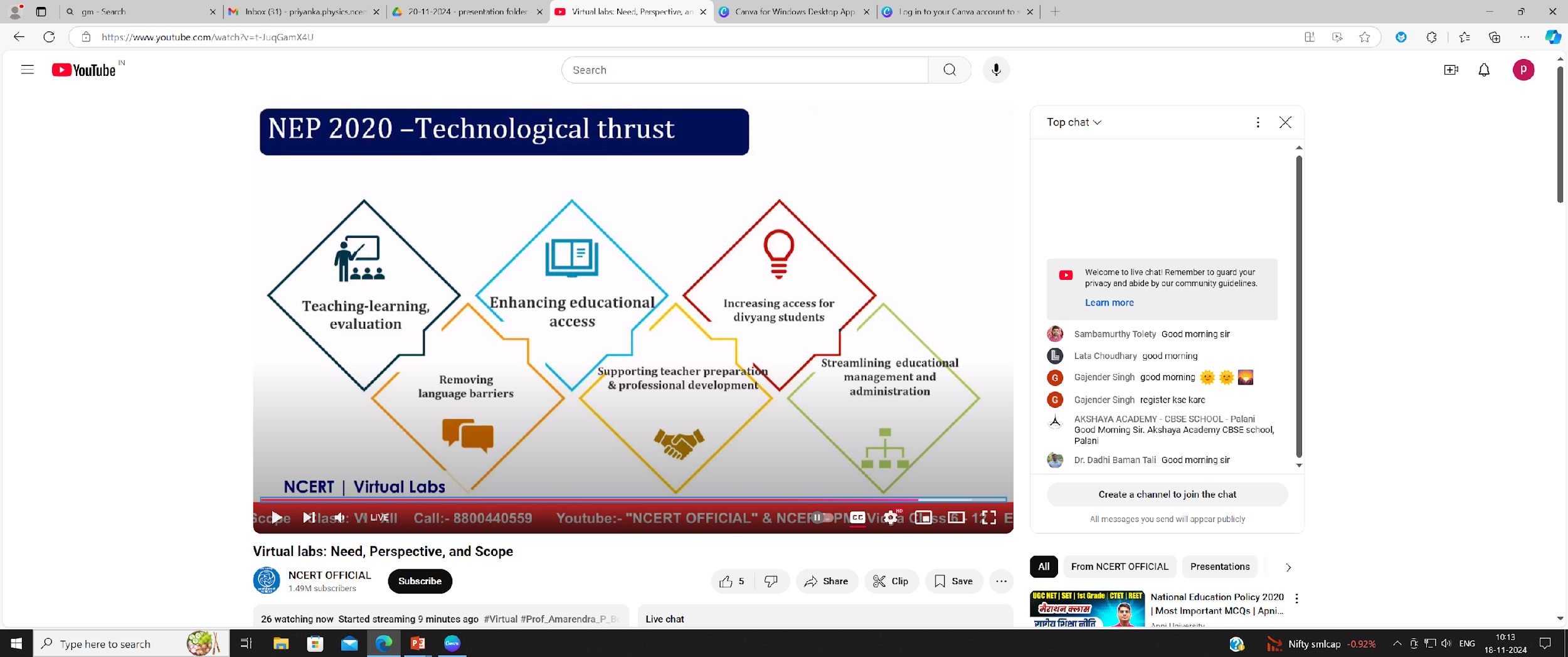 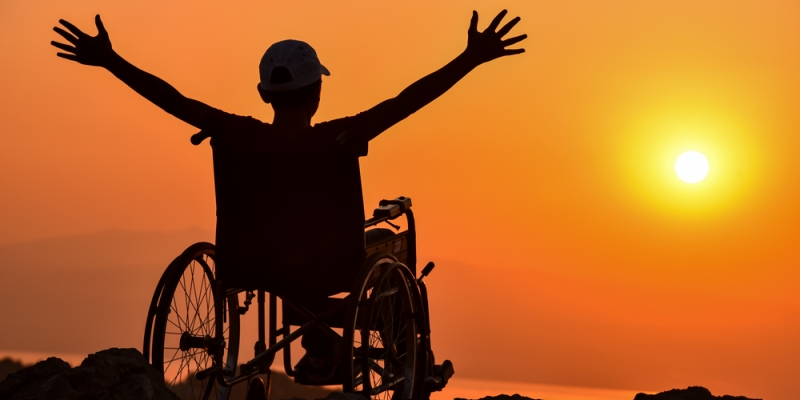 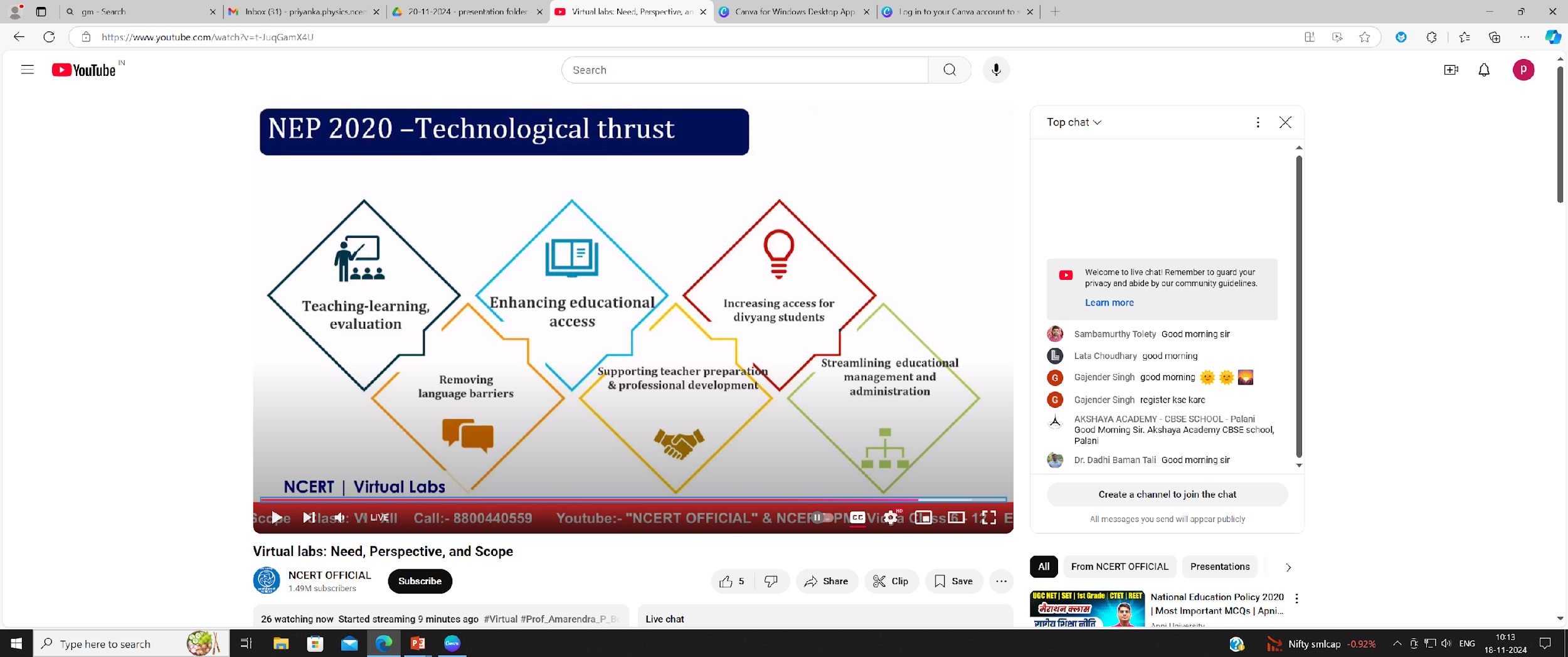 Removing Language Barriers
Supporting 
Teacher Preparation & Professional Development
Streamlining Educational Management Administration
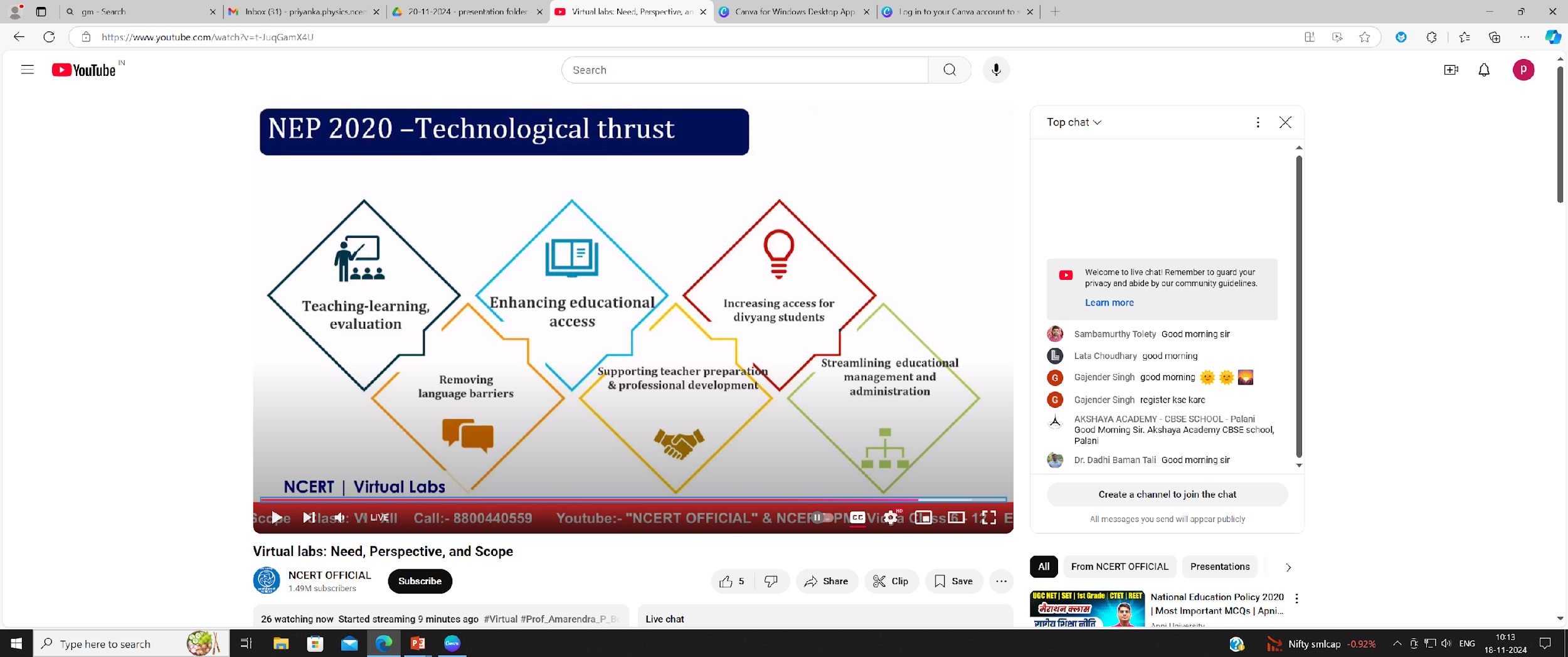 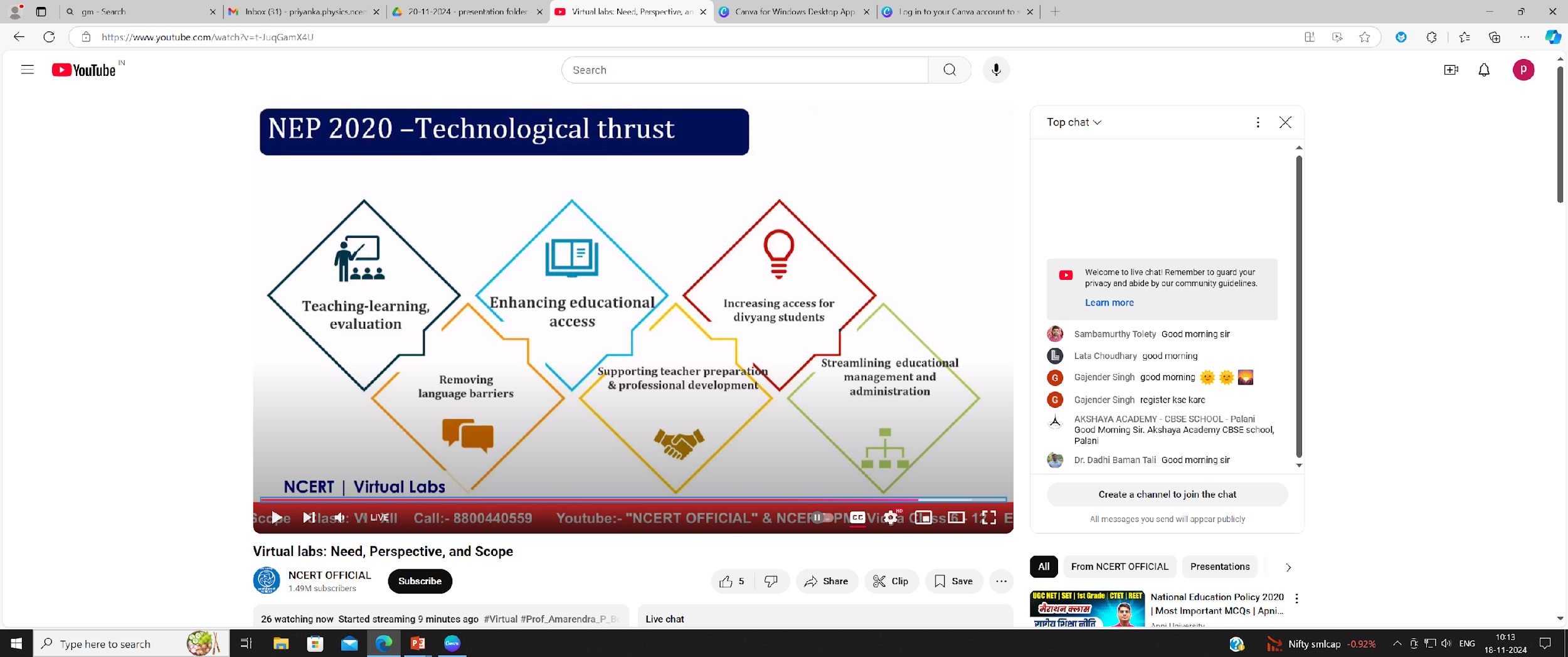 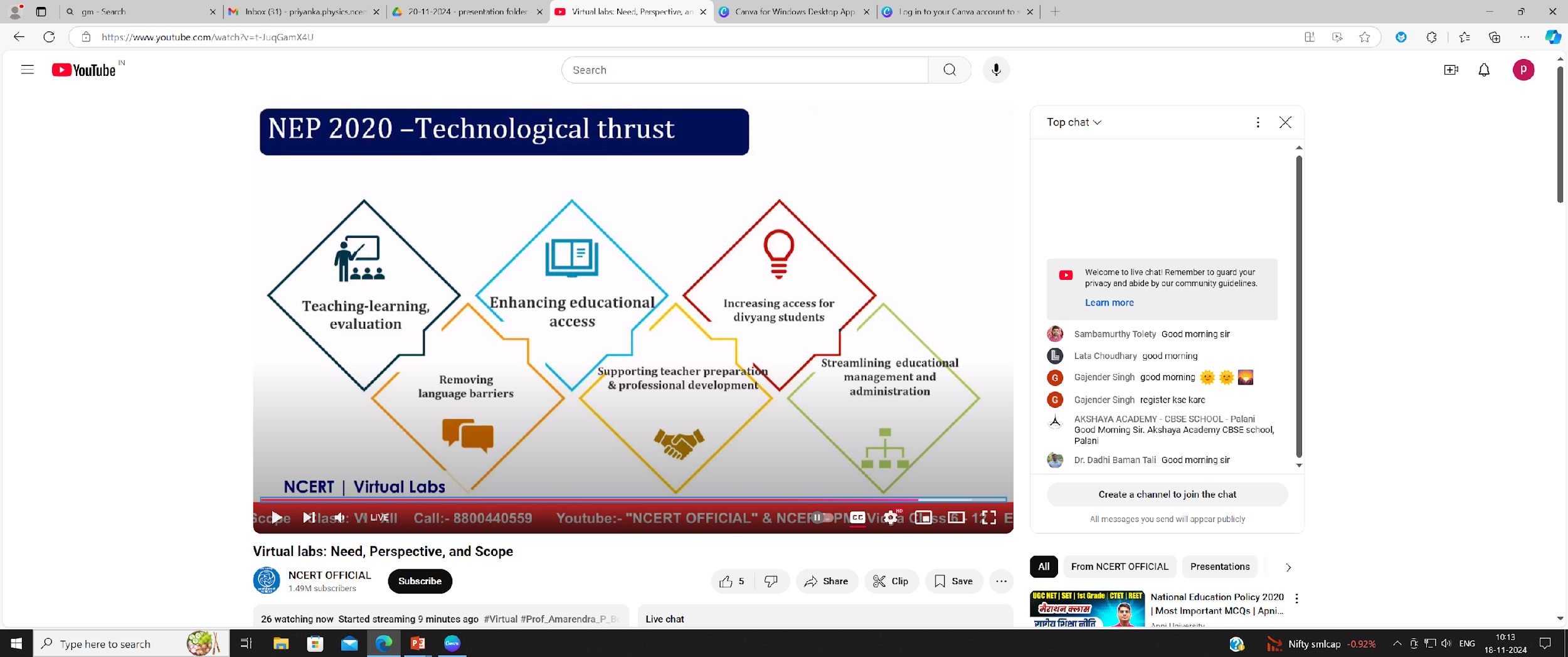 BLENDED LEARNING
PERSONALIZED LEARNING
COLLABORATIVE LEARNING
DEMONSTRATIVE LEARNING
EXPERIMENTATION LEARNING
INTERACTIVE VISUALS
FLIPPED LEARNING
Virtual Labs were launched on DIKSHA PORTAL in 2022, which helps learners and educators for Experiential learning
Using simulator students understand concepts by performing experiments online, not merely by watching videos or reading text.
To access the Virtual labs Vertical on DIKSHA, you can Go to : 				 			https://diksha.gov.in/virtuallabs.html
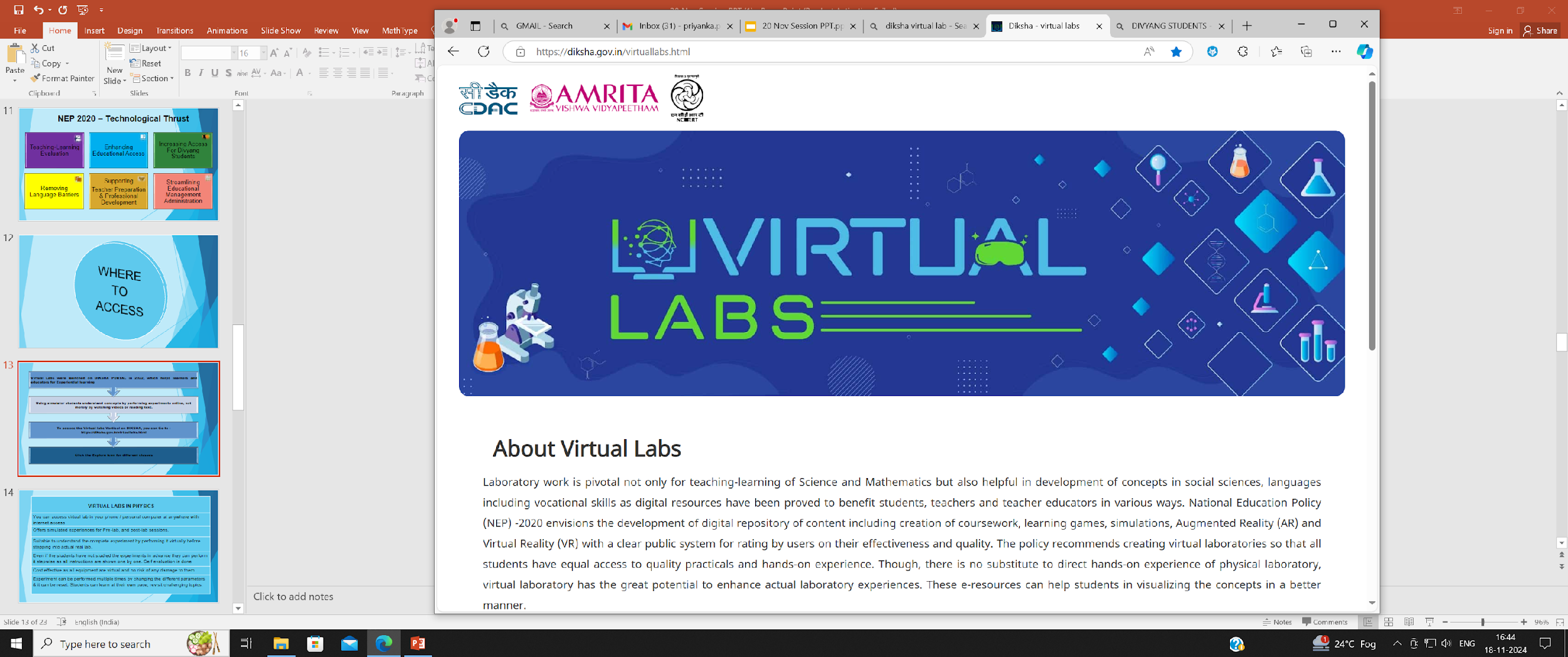 Click the Explore icon for different classes
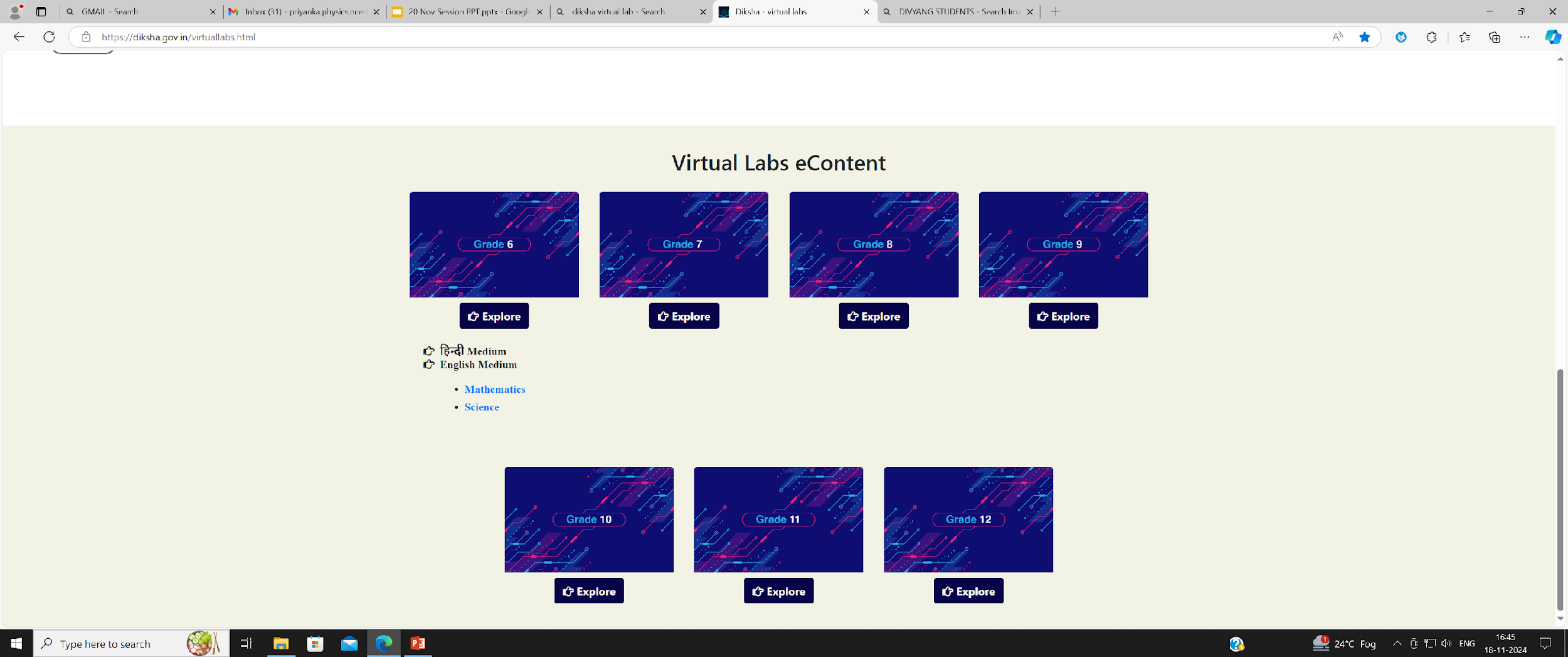 INTERACTIVITY
Virtual simulations allow students to actively engage with scientific concepts, providing real-time feedback and opportunities for experimentation.
IDENTIFY MISCONCEPTION
Virtual lab diagnostics can pinpoint specific areas where students struggle, allowing teachers to address misconceptions.
DIAGNOSTIC
SUMMATIVE
FORMATIVE
DATA COLLECTION
Virtual labs can capture detailed performance data, enabling teachers to track student progress and identify areas for improvement.
PERSONALIZED FEEDBACK
Diagnostic assessments in virtual labs can provide tailored feedback to students, guiding them towards mastery.
AUTHENTIC
Virtual experiments can replicate real-world scientific scenarios, allowing for authentic assessment of student understanding and skills.
DATA DRIVEN INSIGHTS
Detailed performance data from virtual experiments can inform teaching practices and curriculum development.
ADAPTIVE FEEDBACK
Simulations can adapt to student actions, providing personalized guidance and scaffolding to support learning.
DATA DRIVEN INTERVENTION
Insights from virtual lab diagnostics can inform targeted interventions and personalized learning plans
STANDARDIZED
Virtual labs can provide consistent, controlled environments for summative assessments, ensuring fairness and reliability.
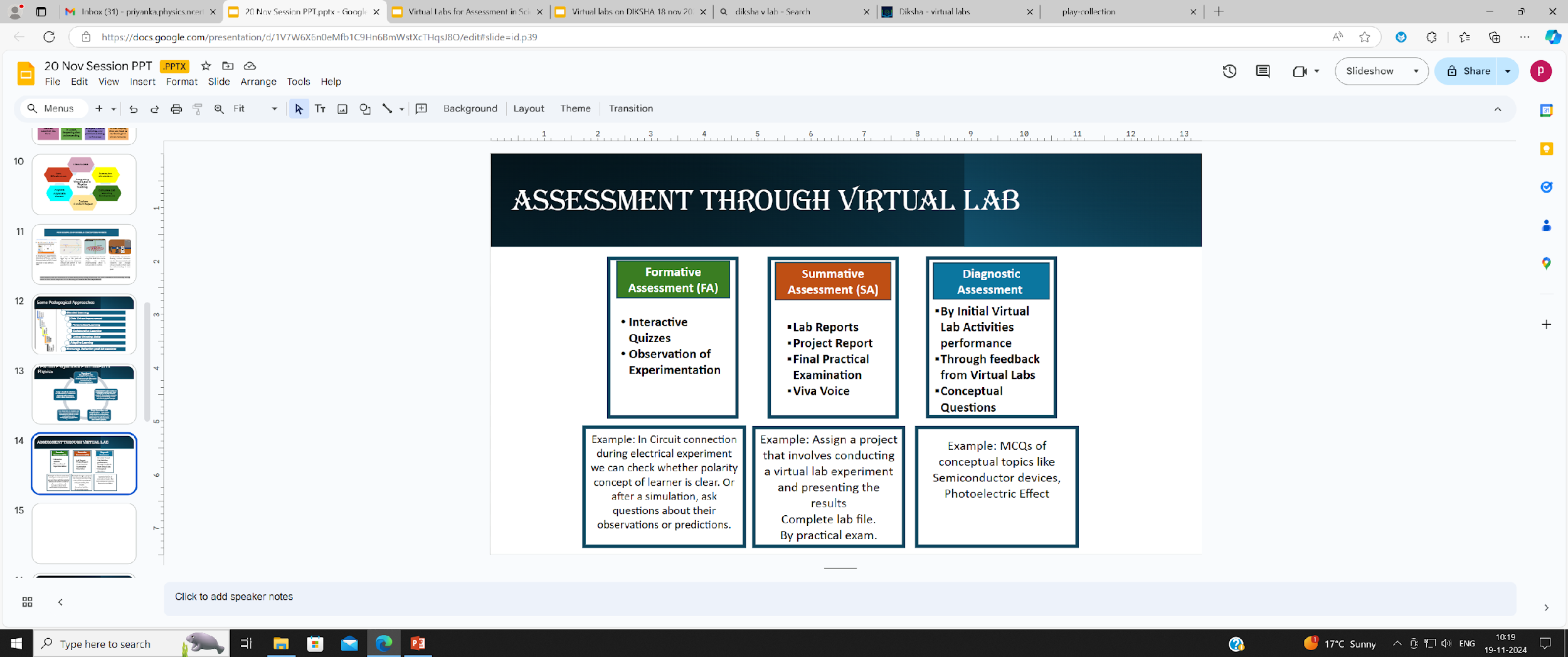 [Speaker Notes: Virtual labs in the DIKSHA framework are designed to supplement traditional learning by providing simulations and interactive experiments that help students grasp complex scientific concepts.]
VIRTUAL LABS 
(DEMONSTRATION)
[Speaker Notes: Virtual labs in the DIKSHA framework are designed to supplement traditional learning by providing simulations and interactive experiments that help students grasp complex scientific concepts.]
Virtual Lab Experiment – Class XII
OHM’S LAW  The current flowing through a conductor is directly proportional to the potential difference across its ends provided the physical conditions (temperature, dimensions, pressure) of the conductor remains the same. If I be the current flowing through a conductor and V be the potential difference across its ends, then according to Ohm's Law
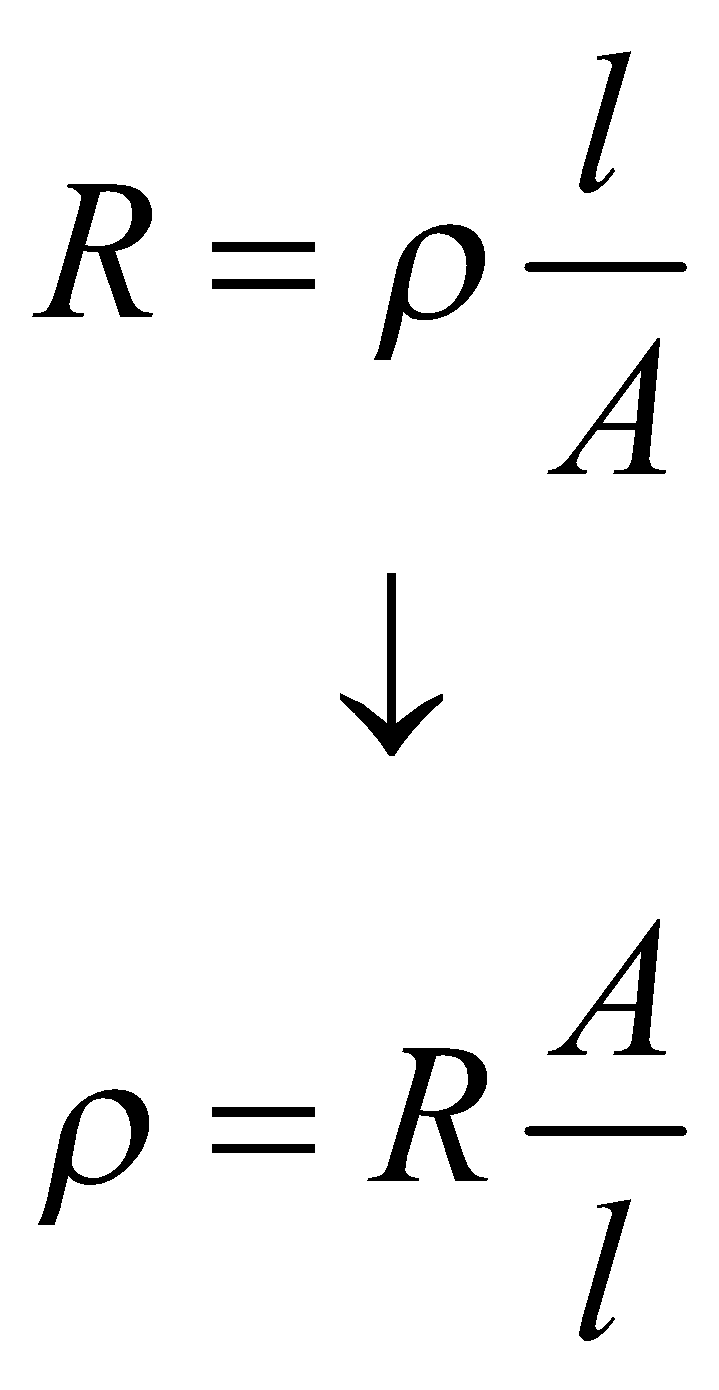 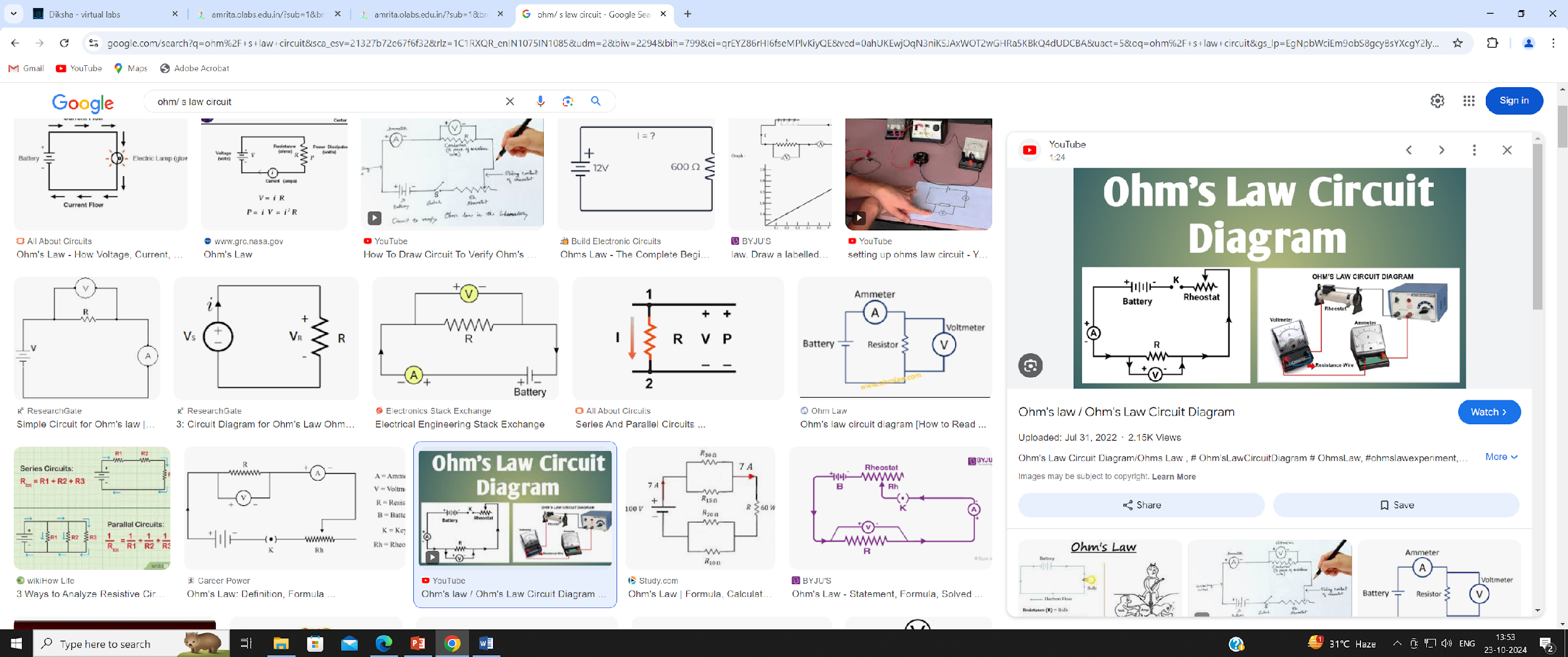 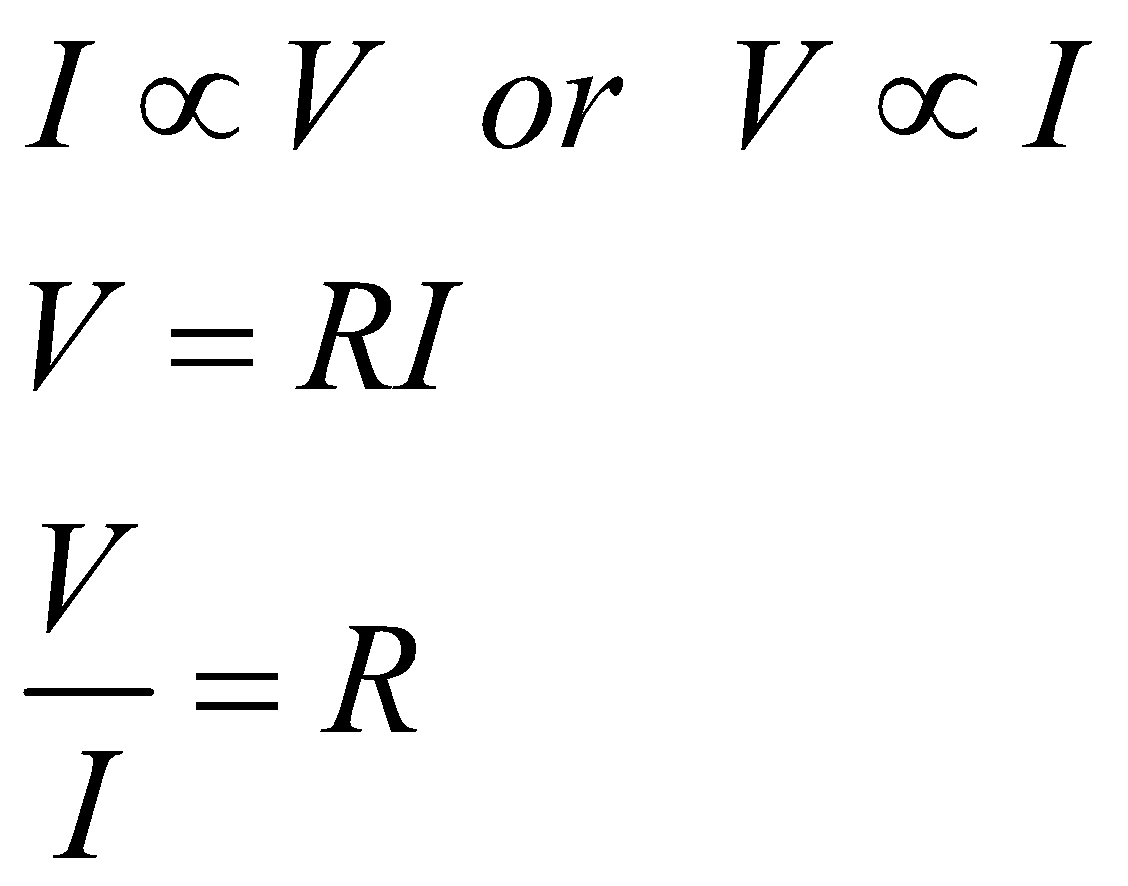 Virtual Lab Experiment – Class XII
AIM - To determine the resistance per cm of a given wire by plotting a graph of potential difference versus current, and hence to determine its resistivity.
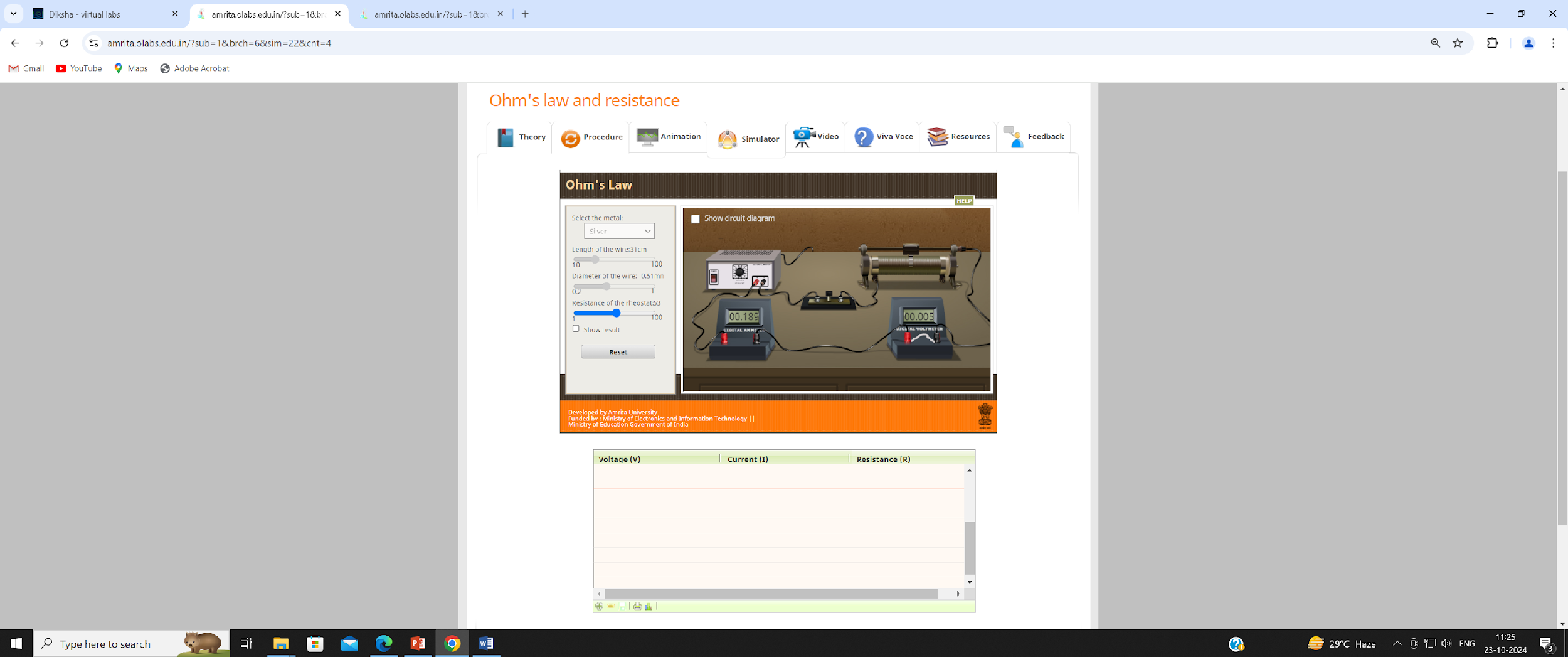 To access this Virtual Lab Experiment you can directly go to the URL mentioned below : 
https://diksha.gov.in/play/collection/do_31356155014016204811000?contentId=do_31358351661458227211478
Worksheet For Observations and Automated Result
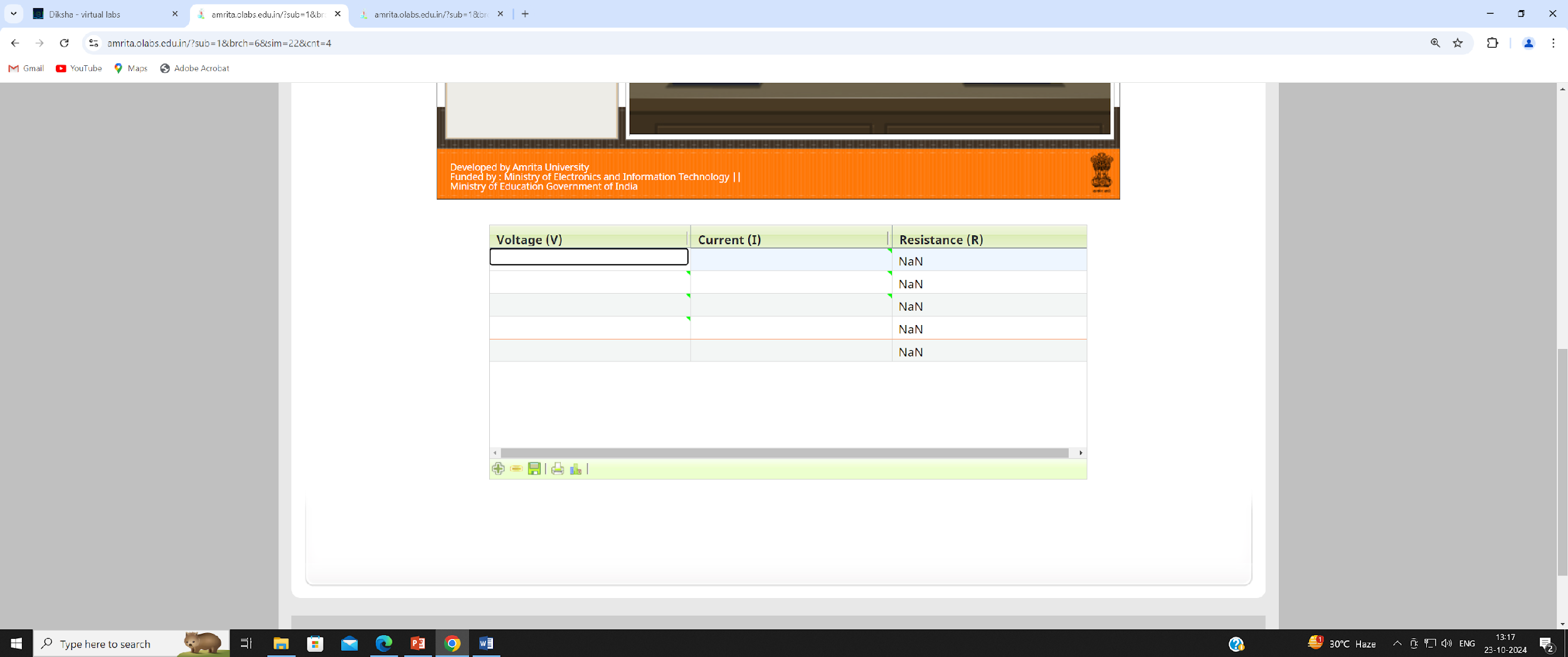 Virtual Lab Experiment – Class IX
When sound travels in a given medium, it strikes the surface of another medium and bounces back in some other direction, this phenomenon is called the reflection of sound. 


      LAWS OF REFLECTION OF SOUND
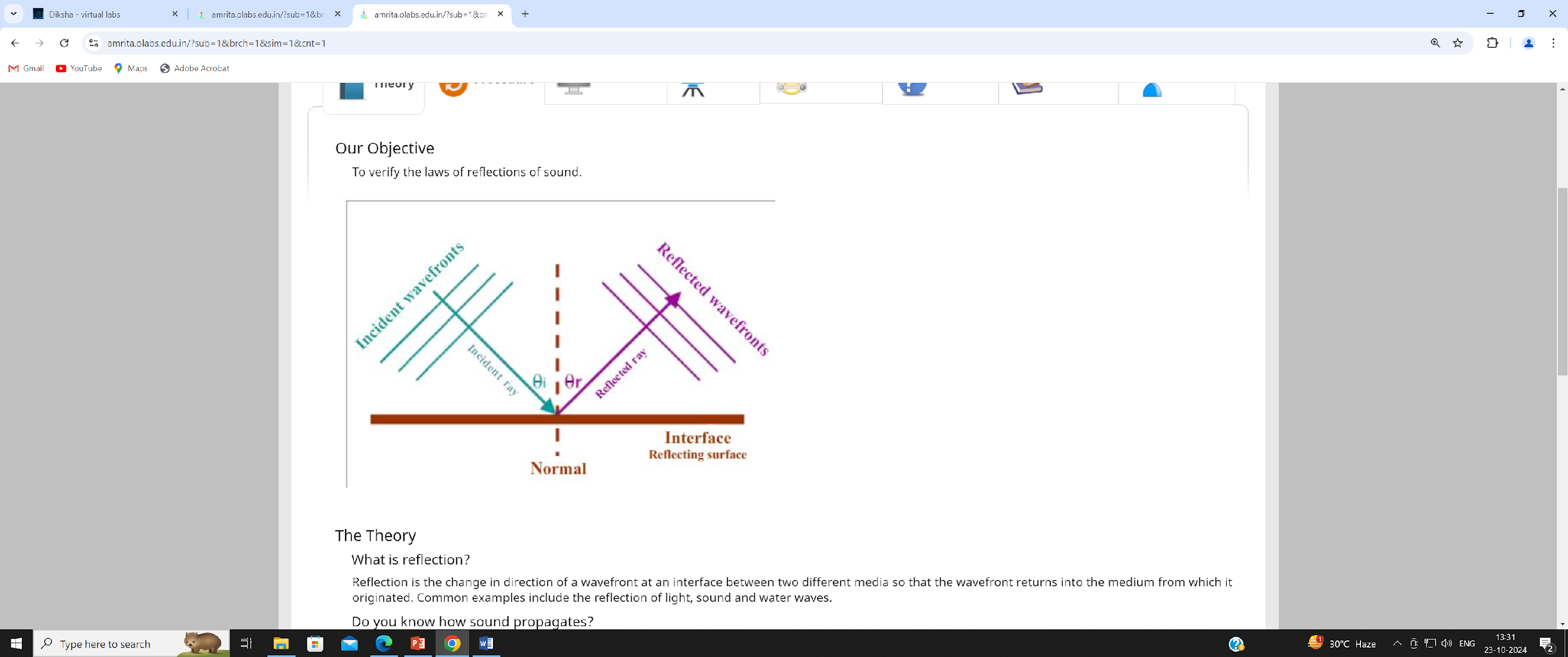 First Law of Reflection: 

The incident wave, the reflected wave, and the normal at the point of incidence lie on the same plane.
Second Law of Reflection: 

The angle of incidence is equal to the angle of reflection.
Virtual Lab Experiment – Class IX
AIM - To verify the Laws of Reflection of Sound
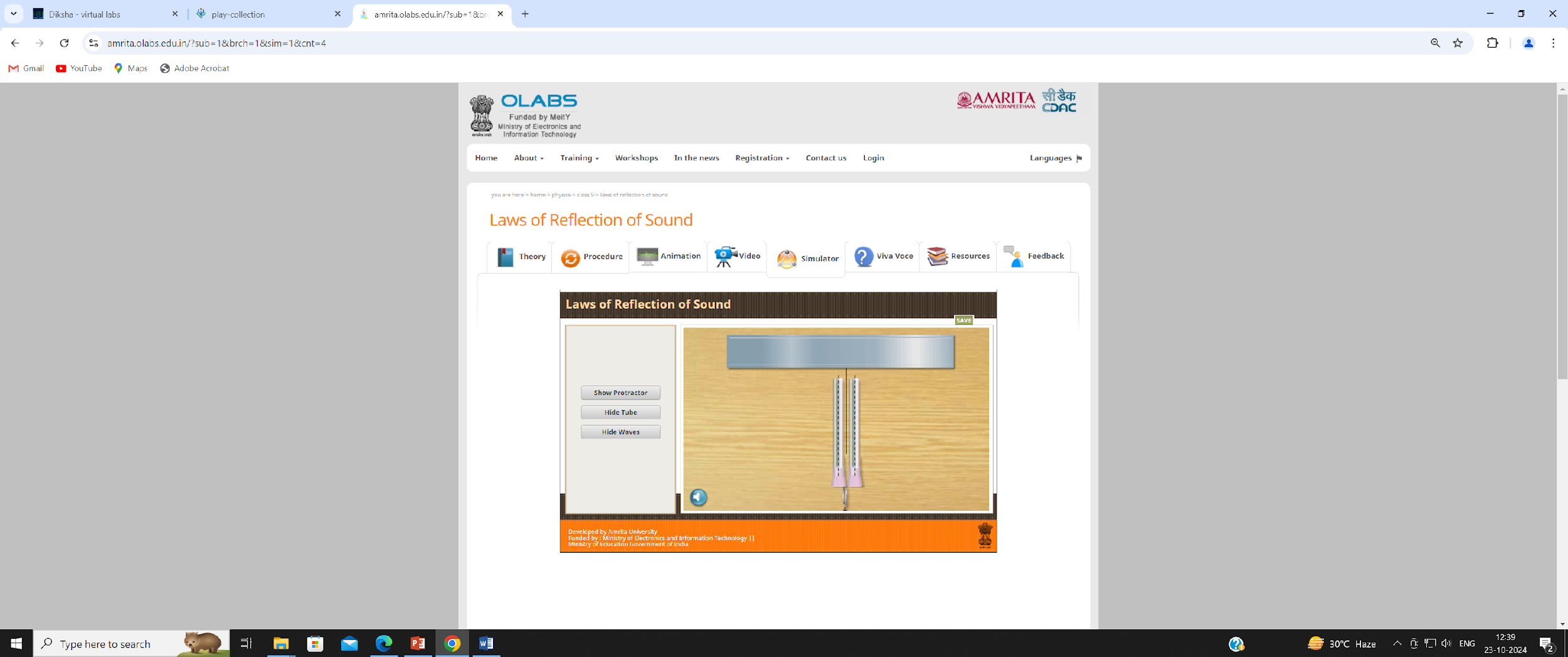 To access this Virtual Lab Experiment you can directly go to the URL mentioned below : https://diksha.gov.in/play/collection/do_3135614369279098881943?contentId=do_3135805695232819201132
Virtual Lab Experiment – Class IX
Virtual Lab Experiment – Class XII
AIM - To determine the angle of minimum deviation for a given glass prism
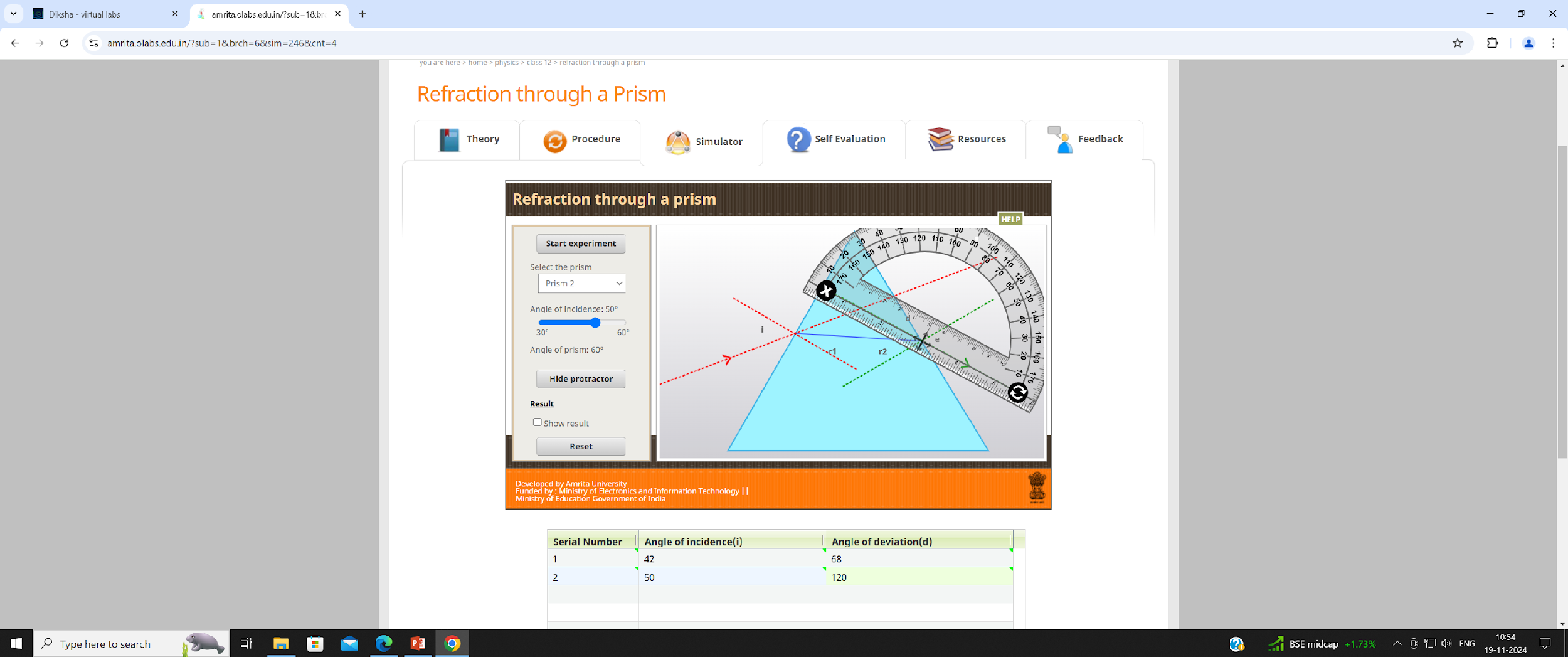 To access this Virtual Lab Experiment you can directly go to the URL mentioned below :
https://diksha.gov.in/play/collection/do_31356155014016204811000?contentId